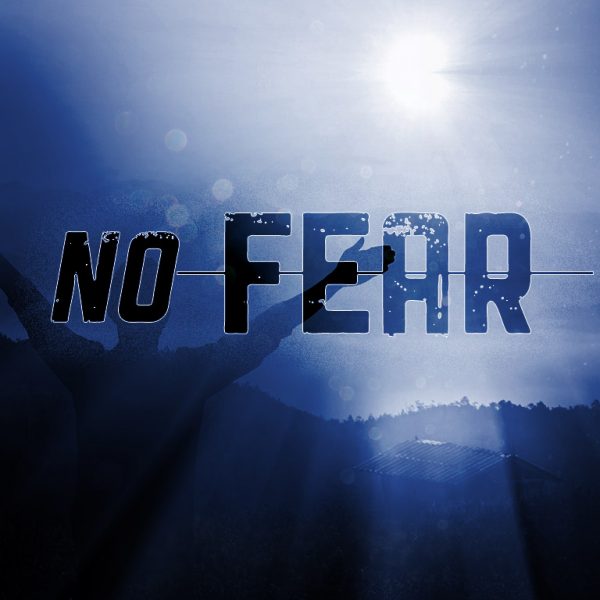 THEY REFUSE TO…
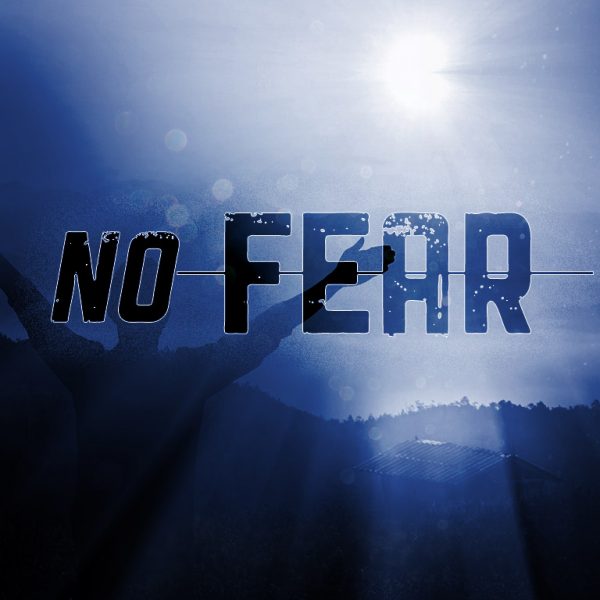 SEE GOD
KNOW GOD
BELIEVE GOD